Год年
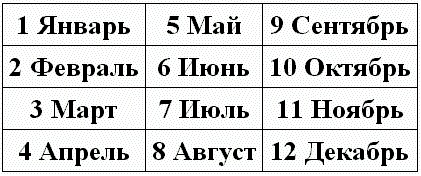 Месяц月
（一月到十二月）→
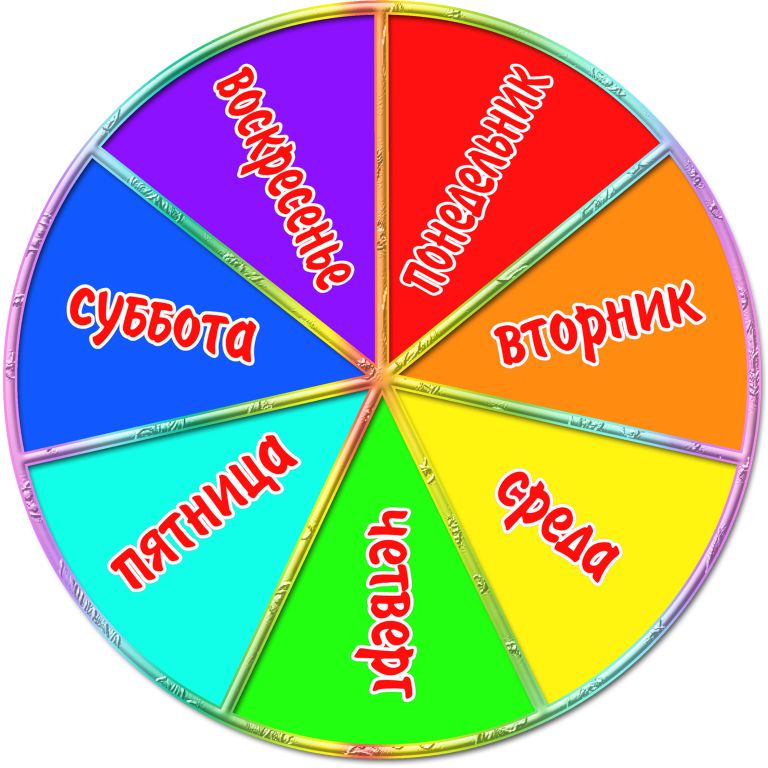 Неделя星期
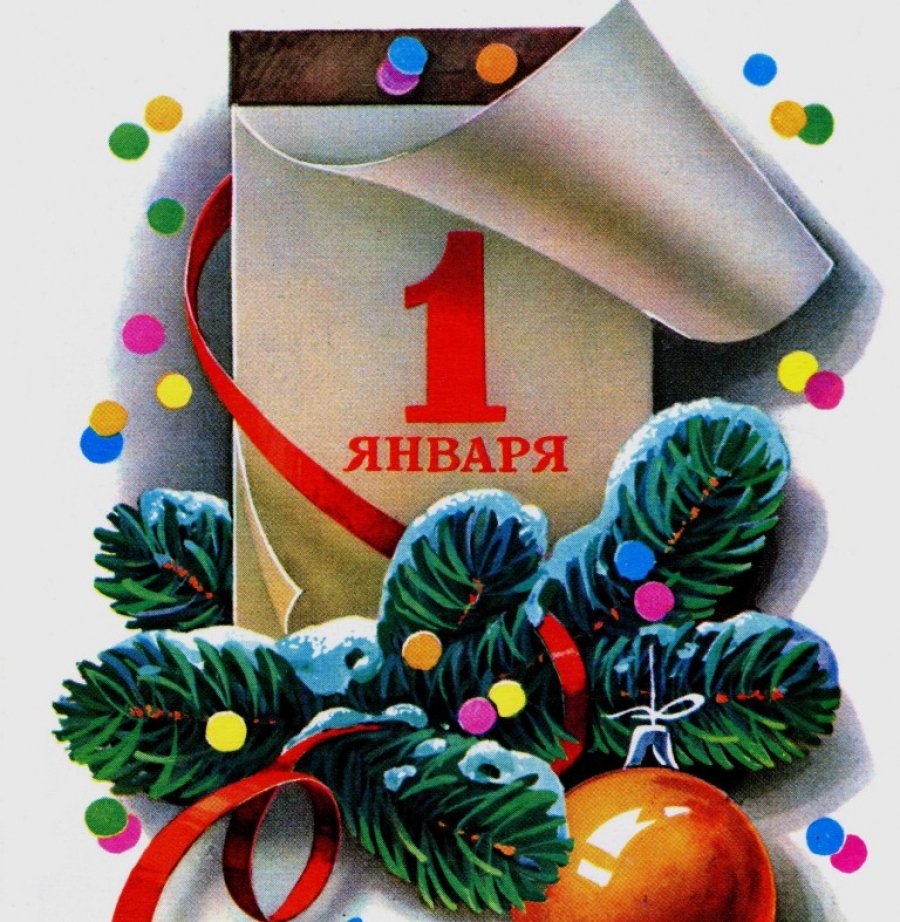 День日
Дни недели星期（星期一到星期五）
Дни недели星期（星期一到星期五）
Понедельник星期一  			позавчера前天
Вторник星期二                               	вчера昨天
Среда星期三                                   	сегодня今天
Четверг星期四                                 	завтра明天
Пятница星期五                                	послезавтра后天
Суббота星期六
Воскресенье星期日
Упражнение. Назовите дни недели.介绍星期
        Модель: 3 – среда
                       1, 4, 2, 7, 6, 3, 5

Упражнение. Назовите месяцы.介绍月份
        Модель: 10 – октябрь
                       5, 2, 12, 9, 3, 7, 10, 1, 4, 8, 6, 11

Упражнение. Правильно или неправильно?正确与否？
Среда – выходной день.（休息日）
2.    Пятница – рабочий день.（工作日）
Вторник – пятый день недели.（第五天）
Четверг – это рабочий день. 
Понедельник – первый день недели.（第一天）
Воскресенье – рабочий день.
6.    Суббота – выходной день.
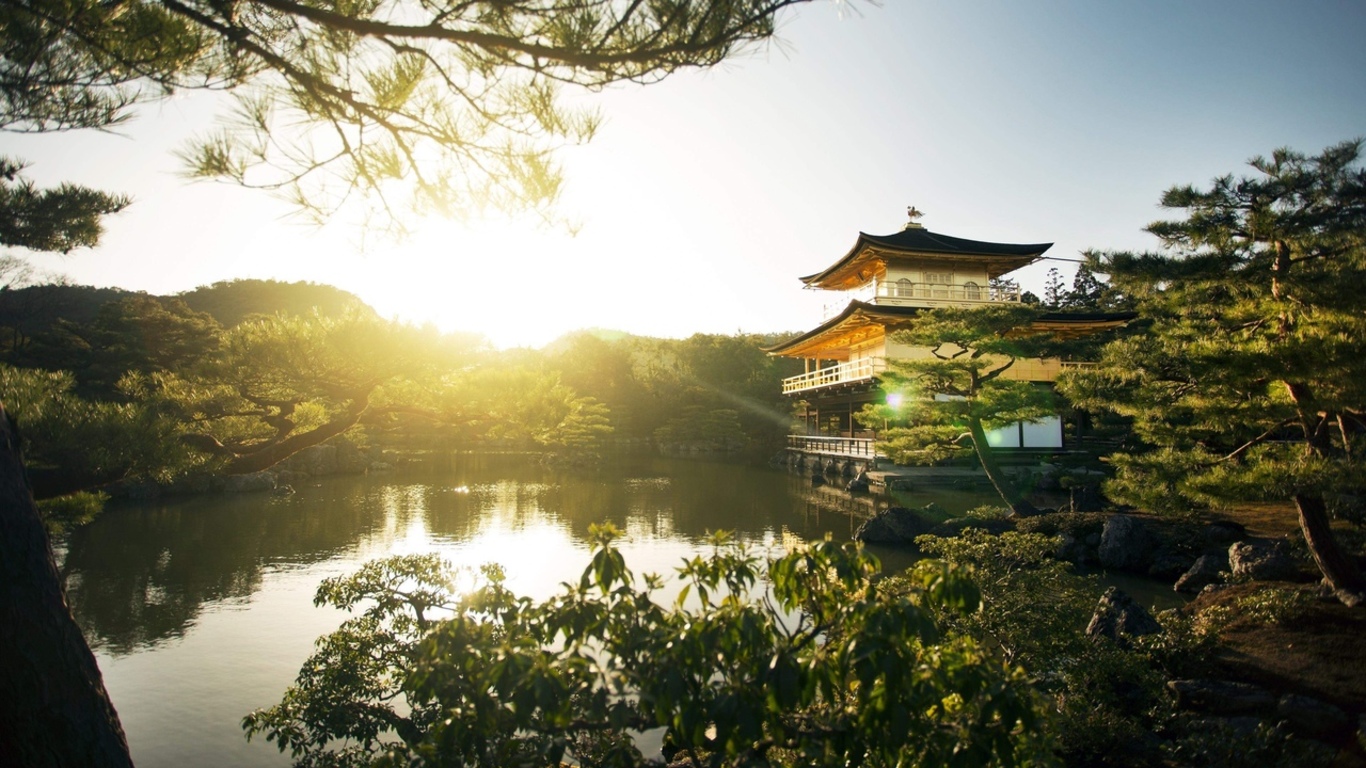 Утро早晨
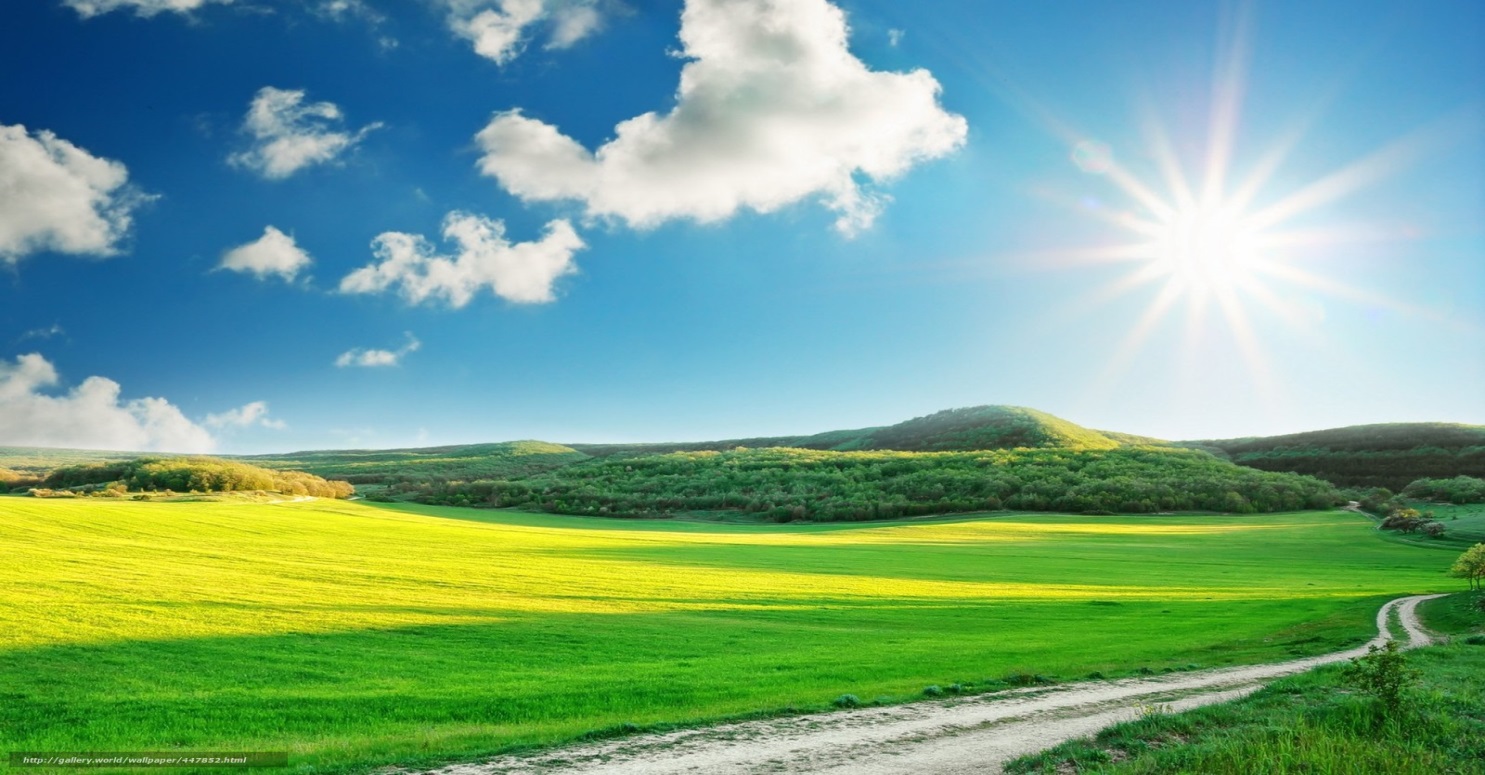 День下午
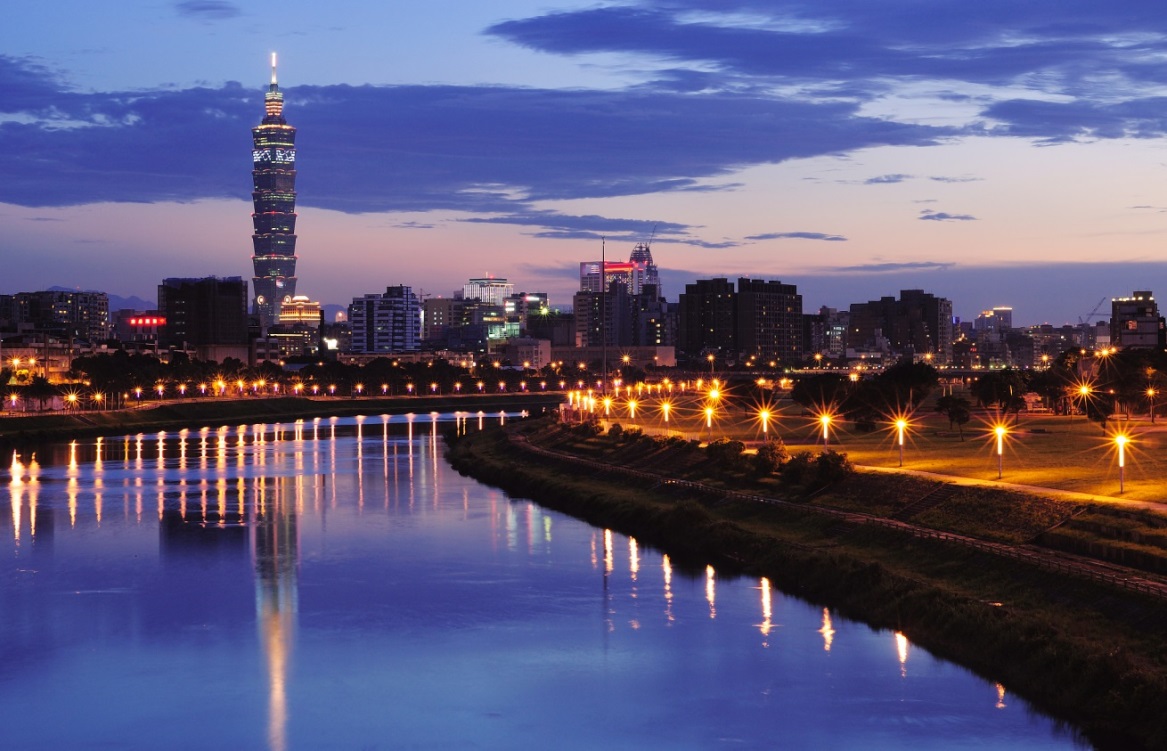 Вечер傍晚
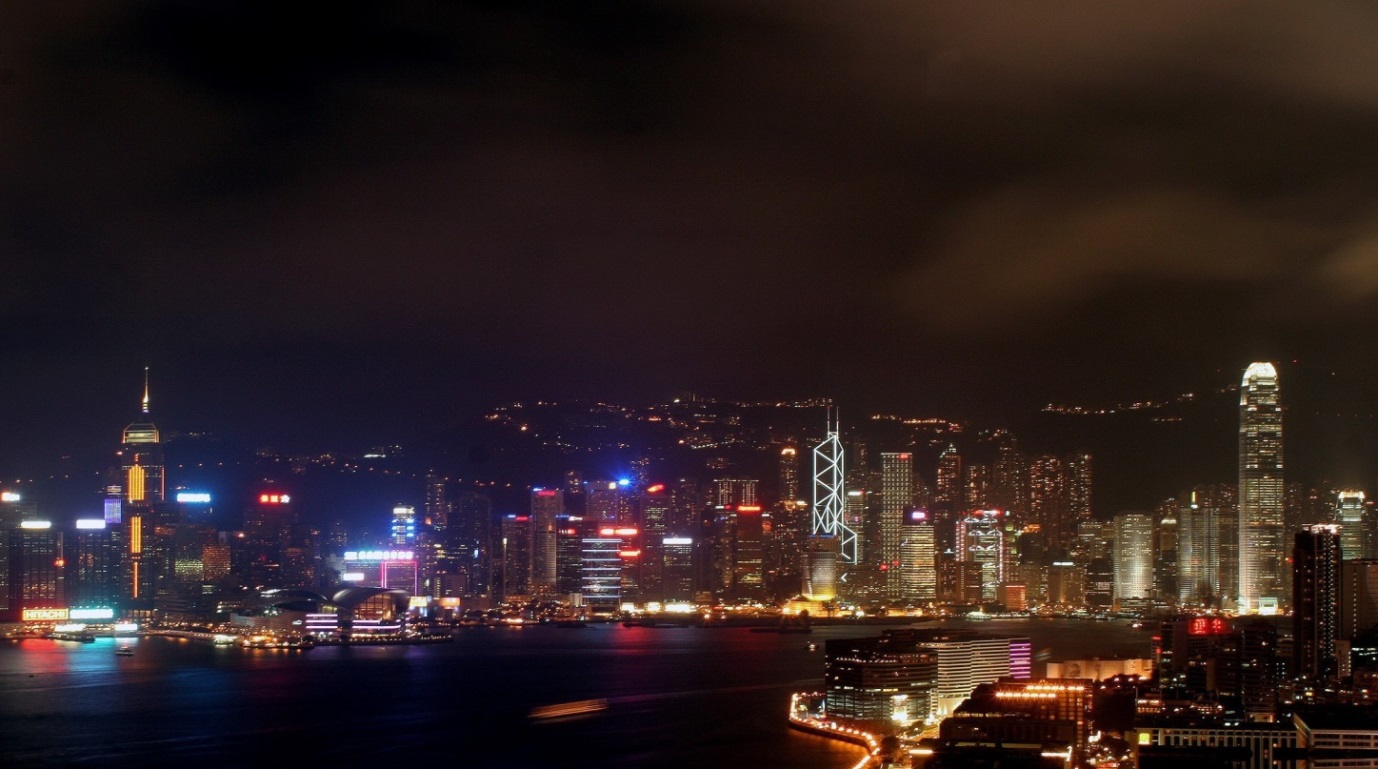 Ночь晚上
Прилагательное形容词какой? 哪一种？какая? 哪一种？какое?  哪一种？какие? 哪些？
Белый, белая, белое, белые
Чёрный, чёрная, чёрное, чёрные
Зелёный, зелёная, зелёное, зелёные
Синий, синяя, синее, синие
Жёлтый, жёлтая, жёлтое, жёлтые
Красный, красная, красное, красные
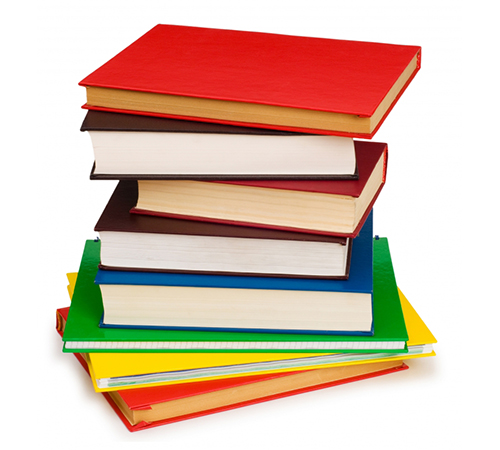 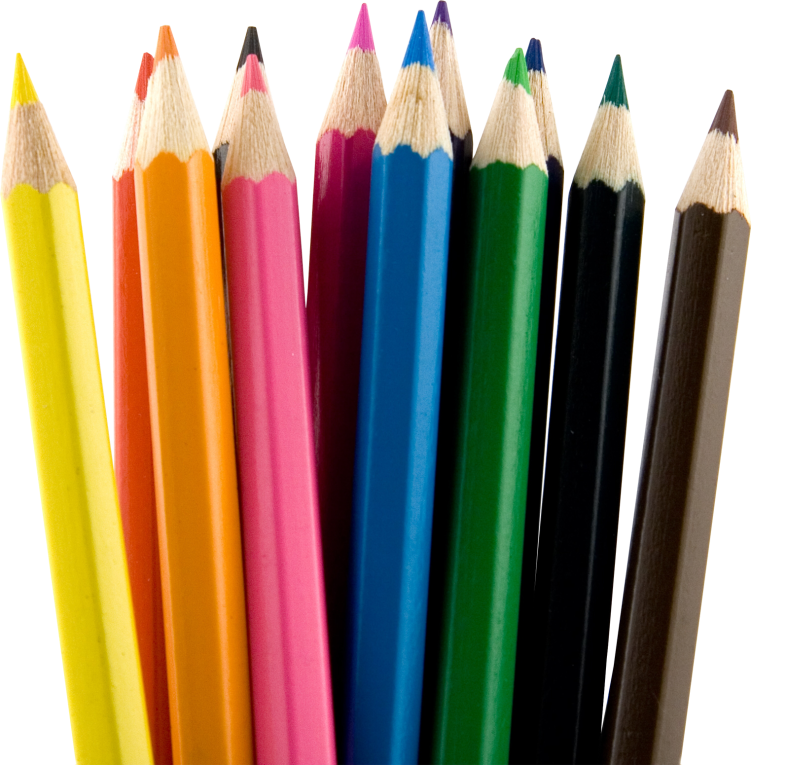 Какой это цвет?这是什么颜色
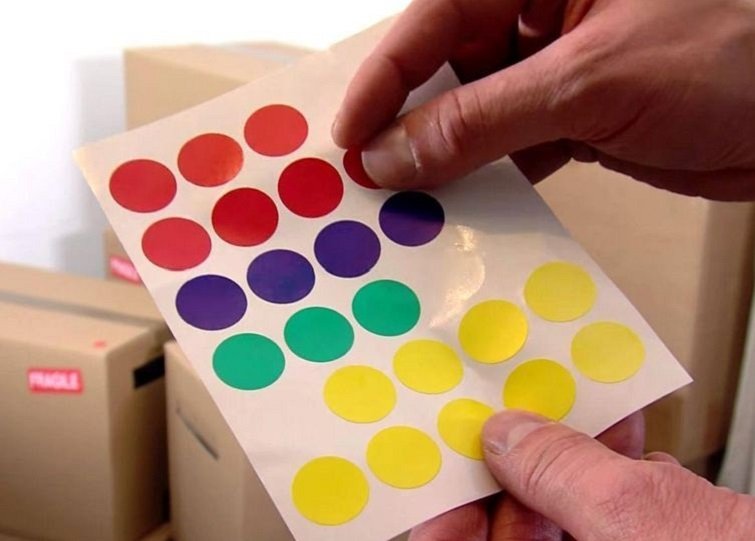 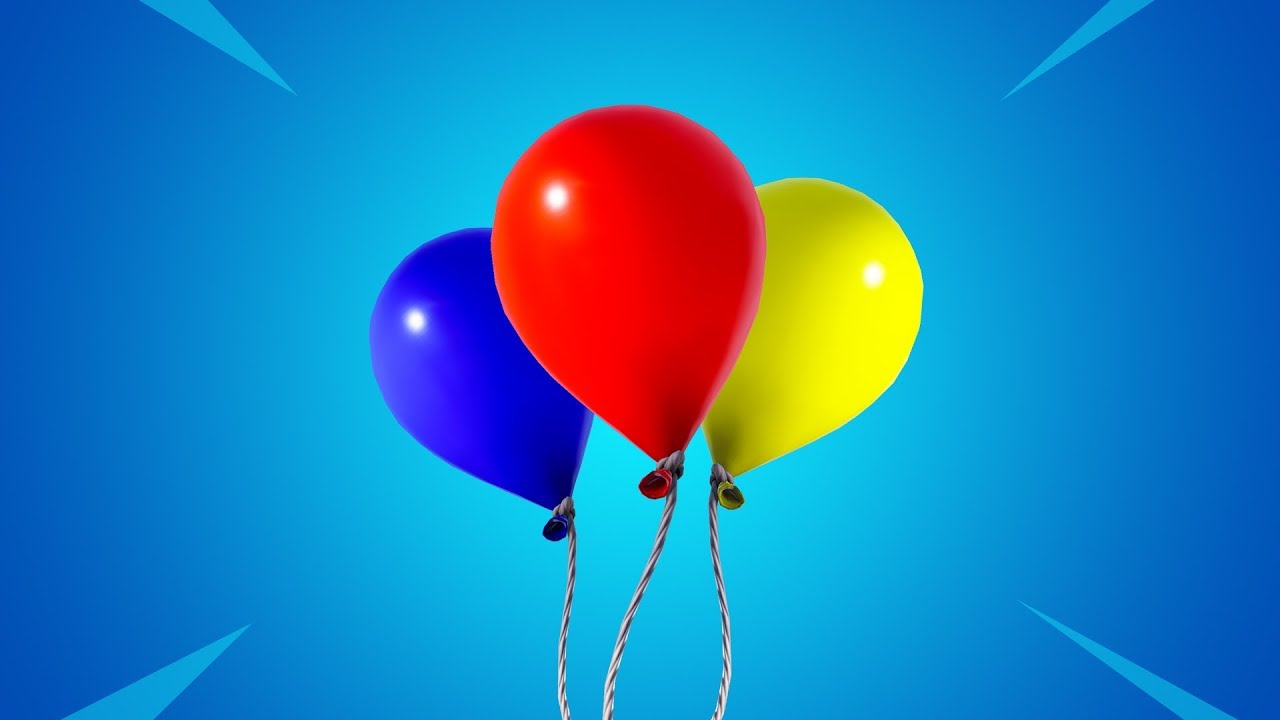 Диалог动词
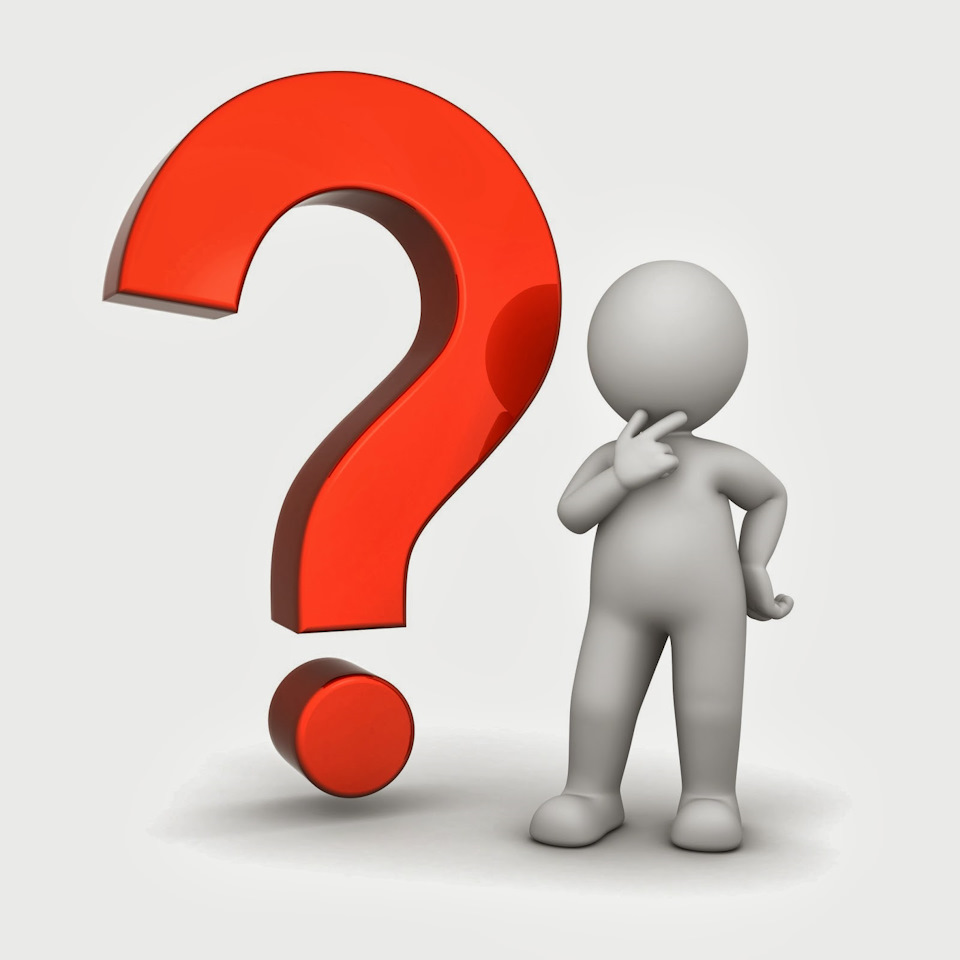 - Что это?这是什么
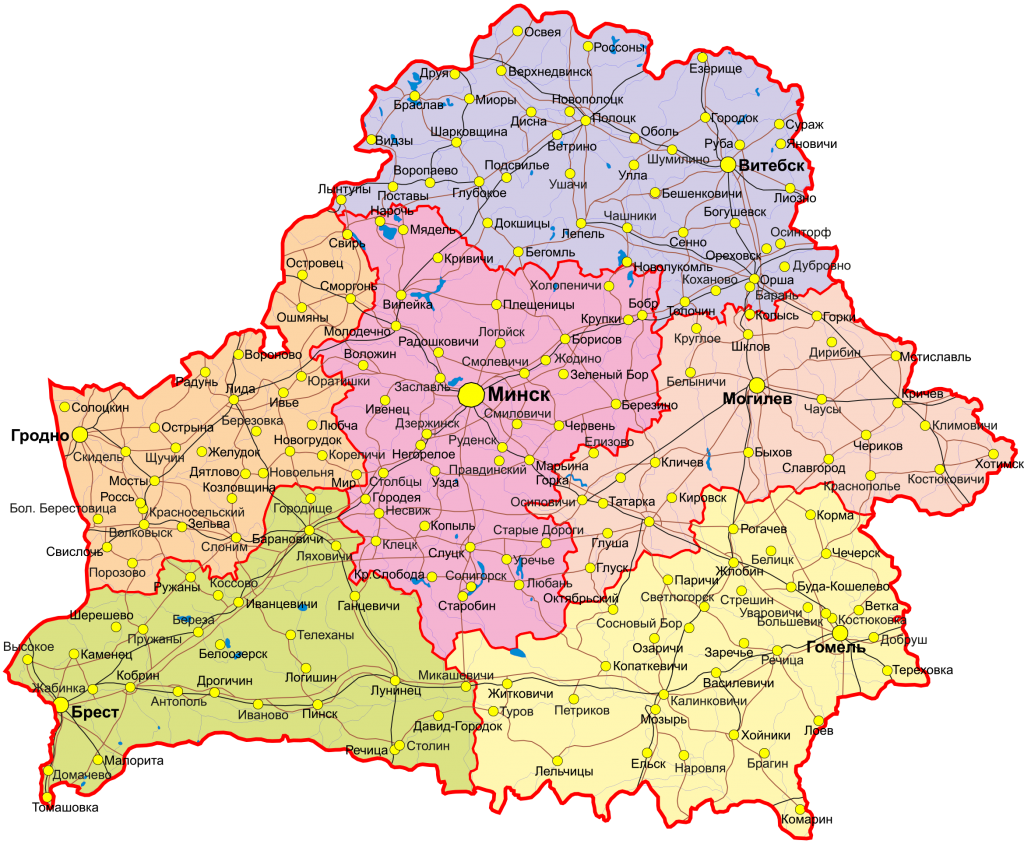 Это большая карта
这是一个大地图
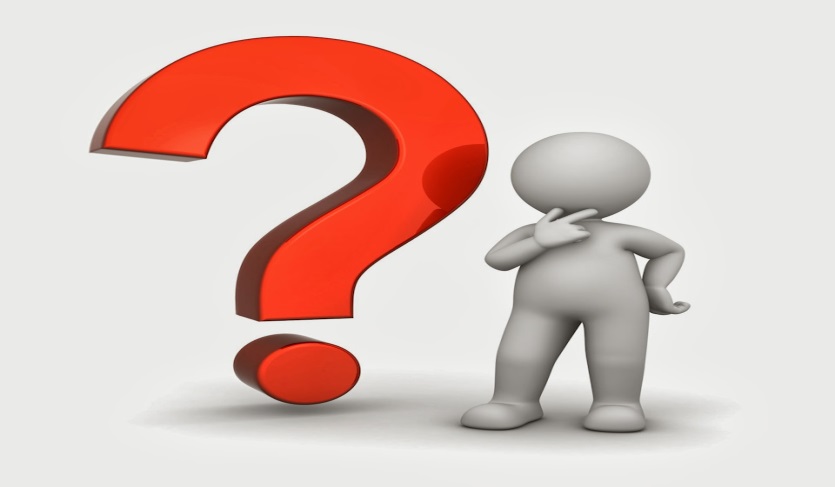 - А что это?这是什么？
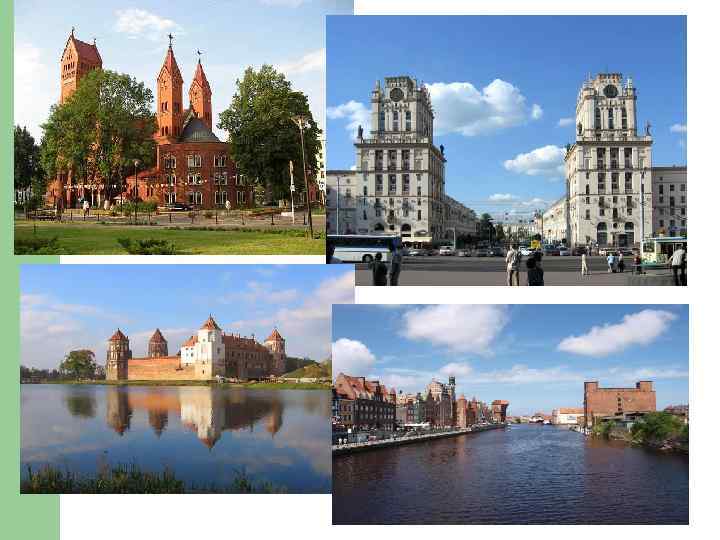 Это красивая страна – Беларусь
这是美丽的国家—白俄罗斯
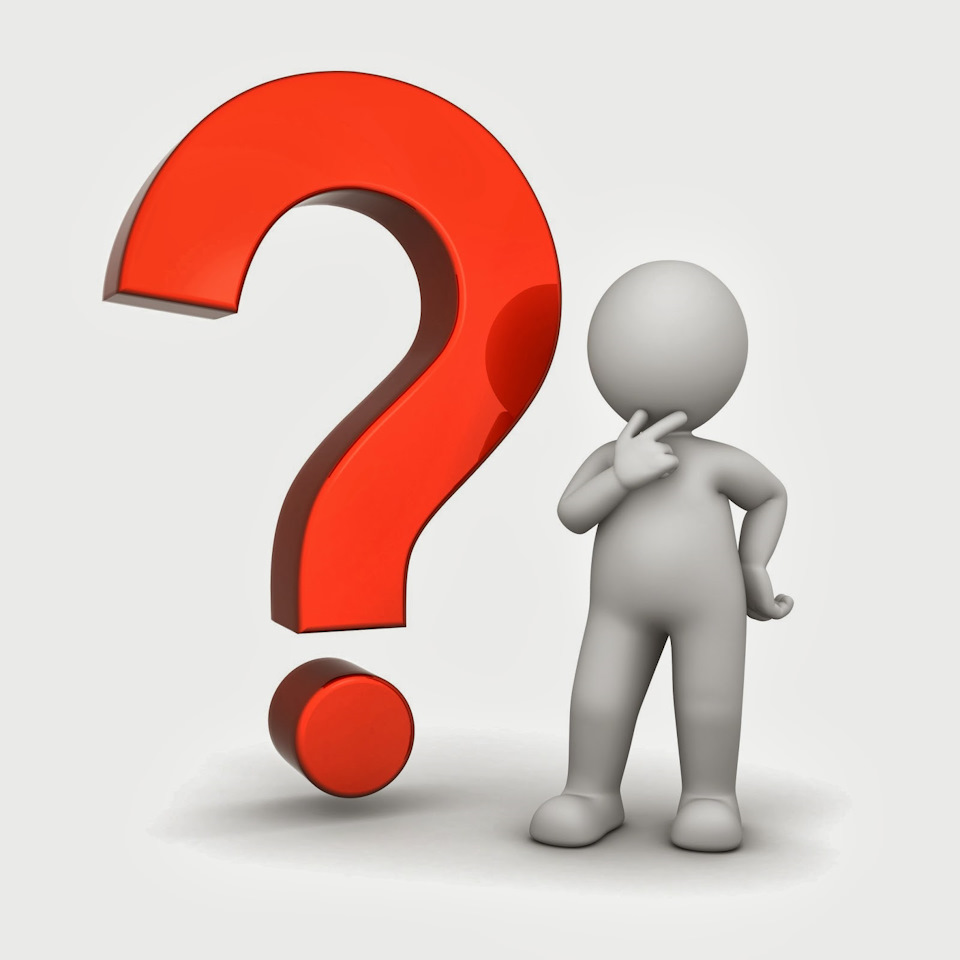 - А что это?这是什么？
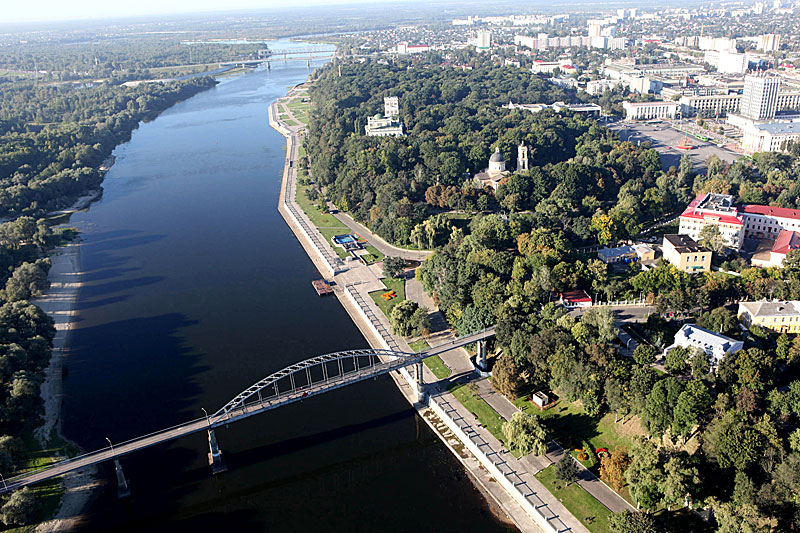 Это наш красивый город Гомель
这是我们美丽的城市戈梅里。
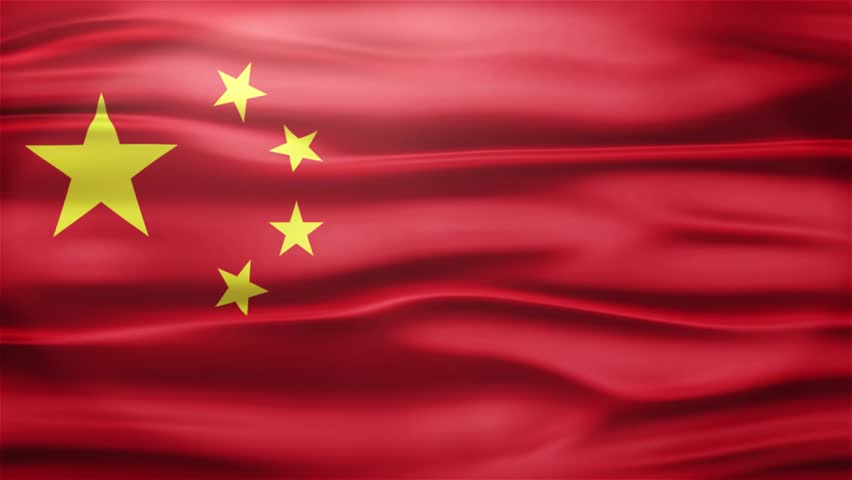 Это моя любимая страна Китай
这是我最爱的国家—中国
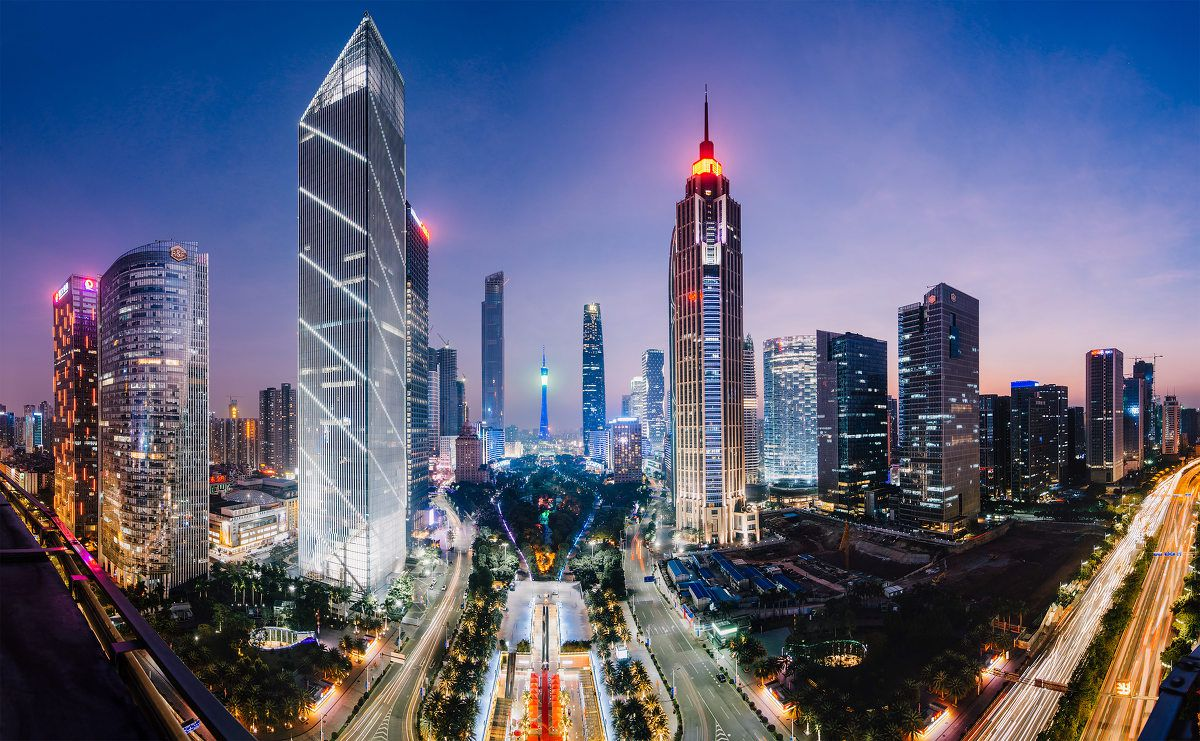 Это мой родной 
город Гуанчжоу
这是我的家乡—广州
Это наша семья. 
Наша семья большая这是我的家，我的家很大
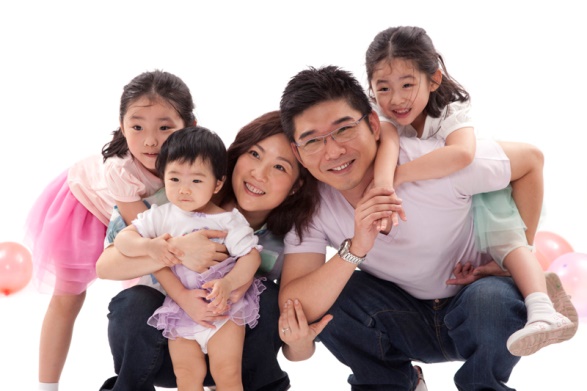 - Кто есть в вашей семье?你家里都有谁
- Младший брат, старшая сестра, я, мама и папа弟弟，姐姐，我，爸爸，妈妈
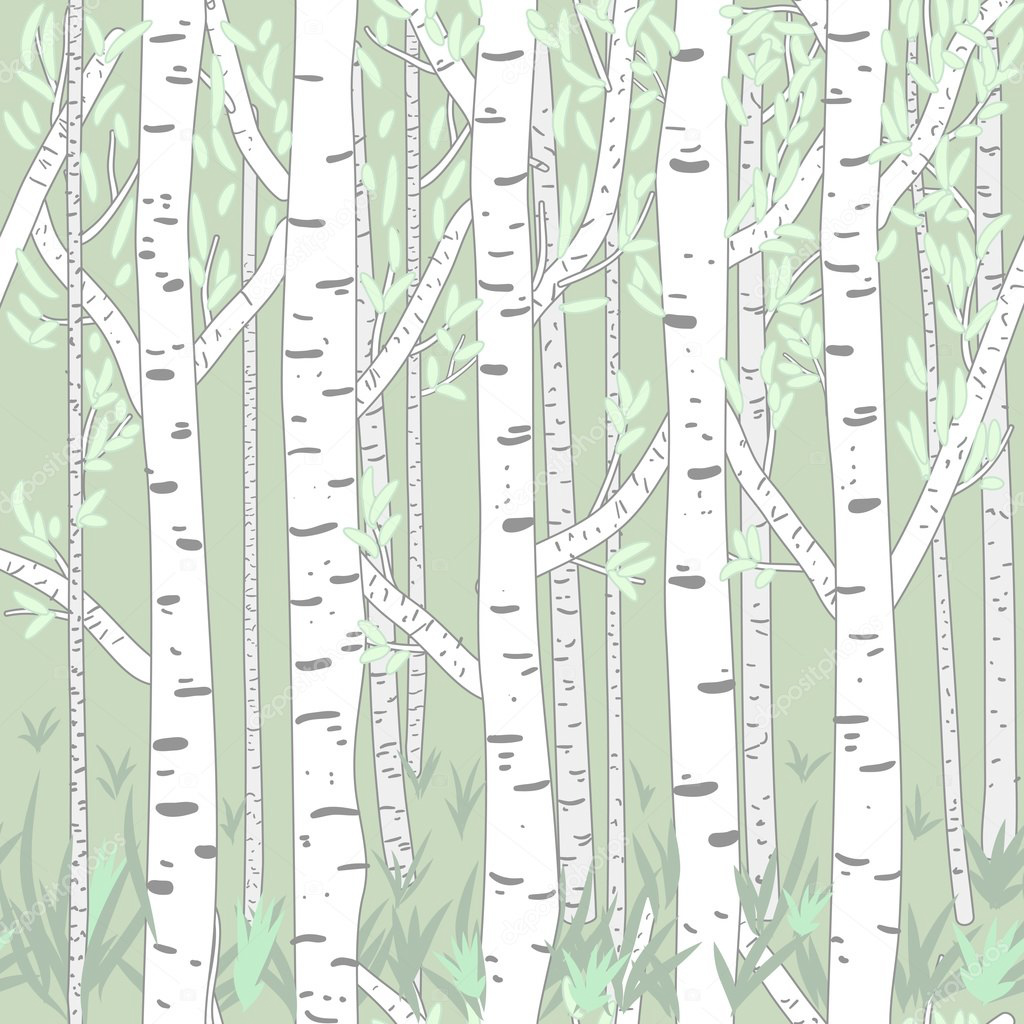 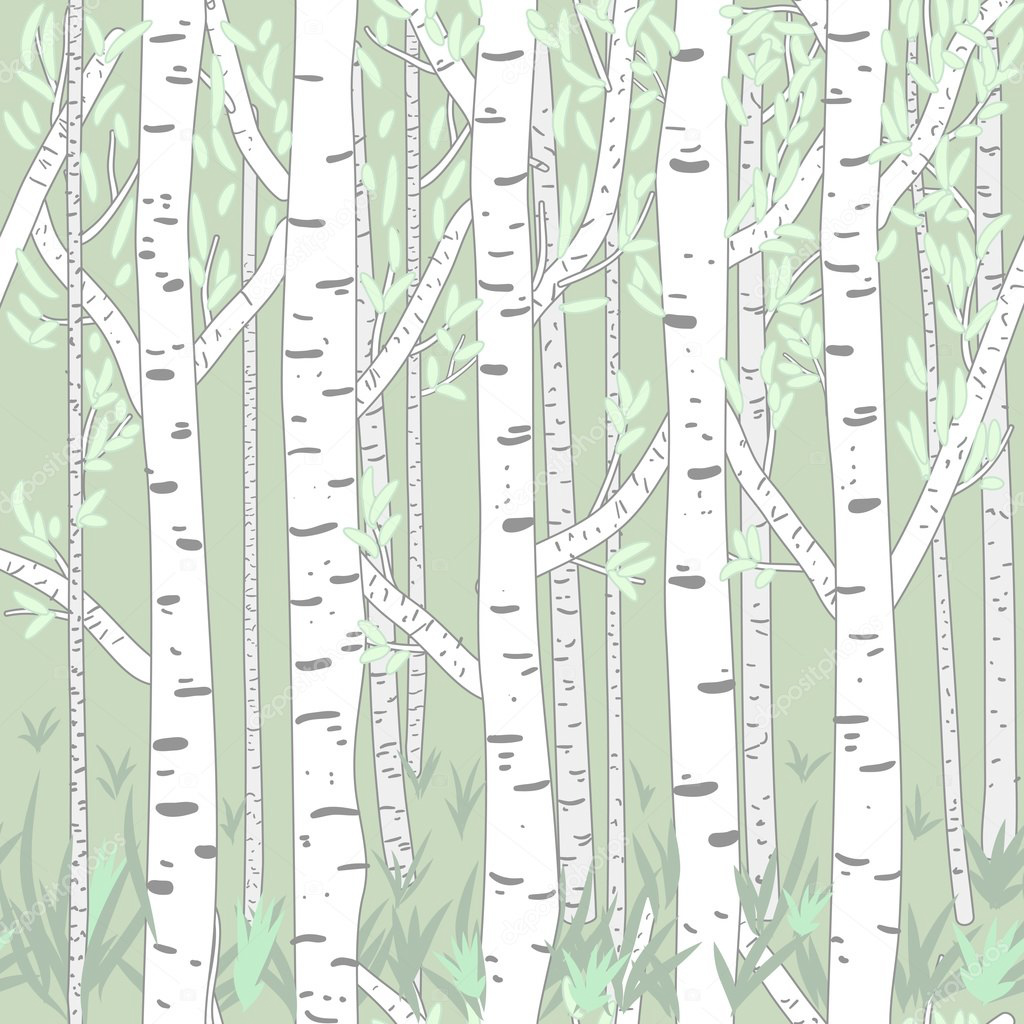 Согласование прилагательных с существительными
The agreement of adjectives with nouns
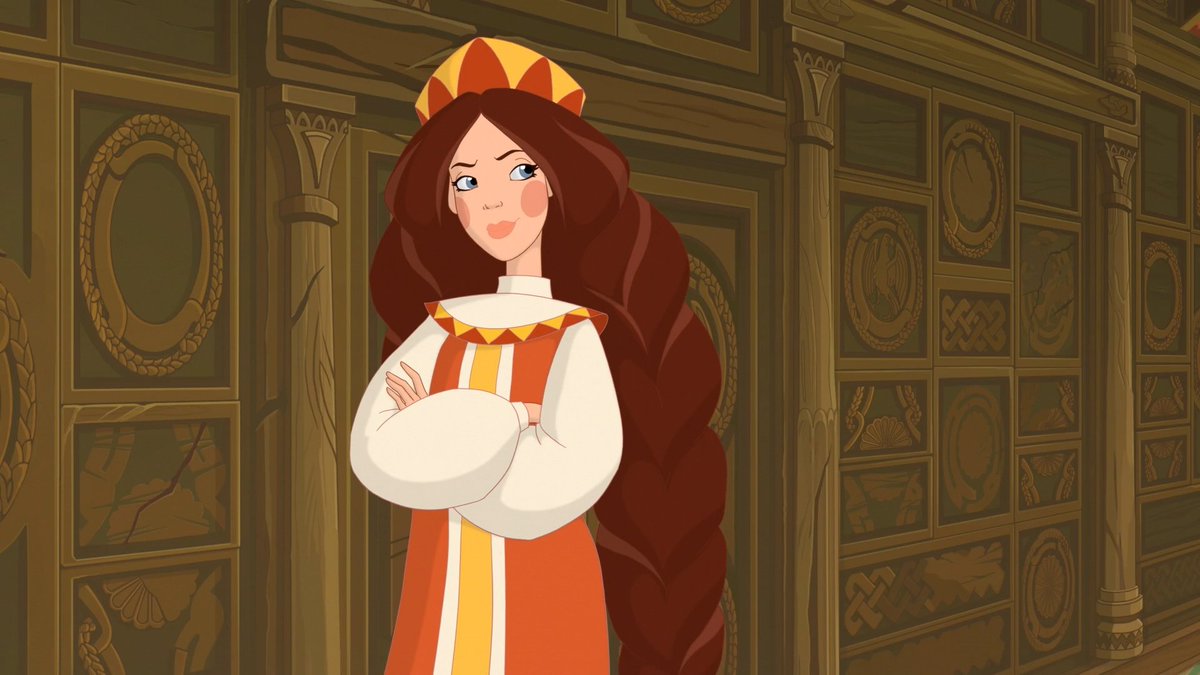 Наша Забава – красивая.
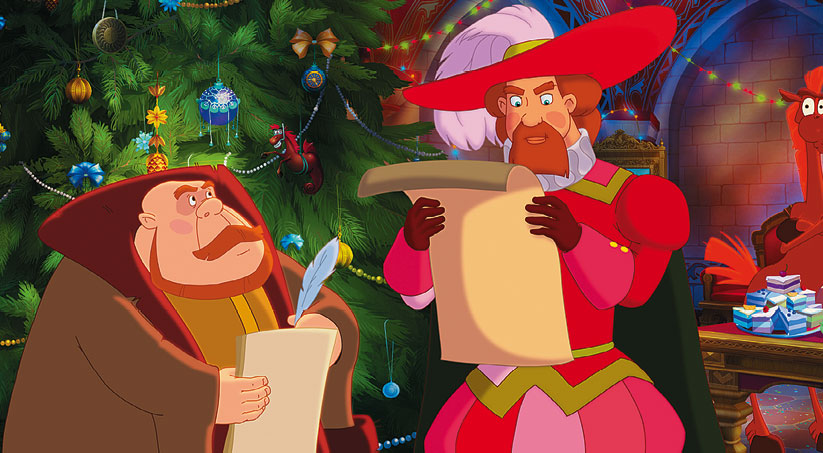 Князь был вчера очень красив.
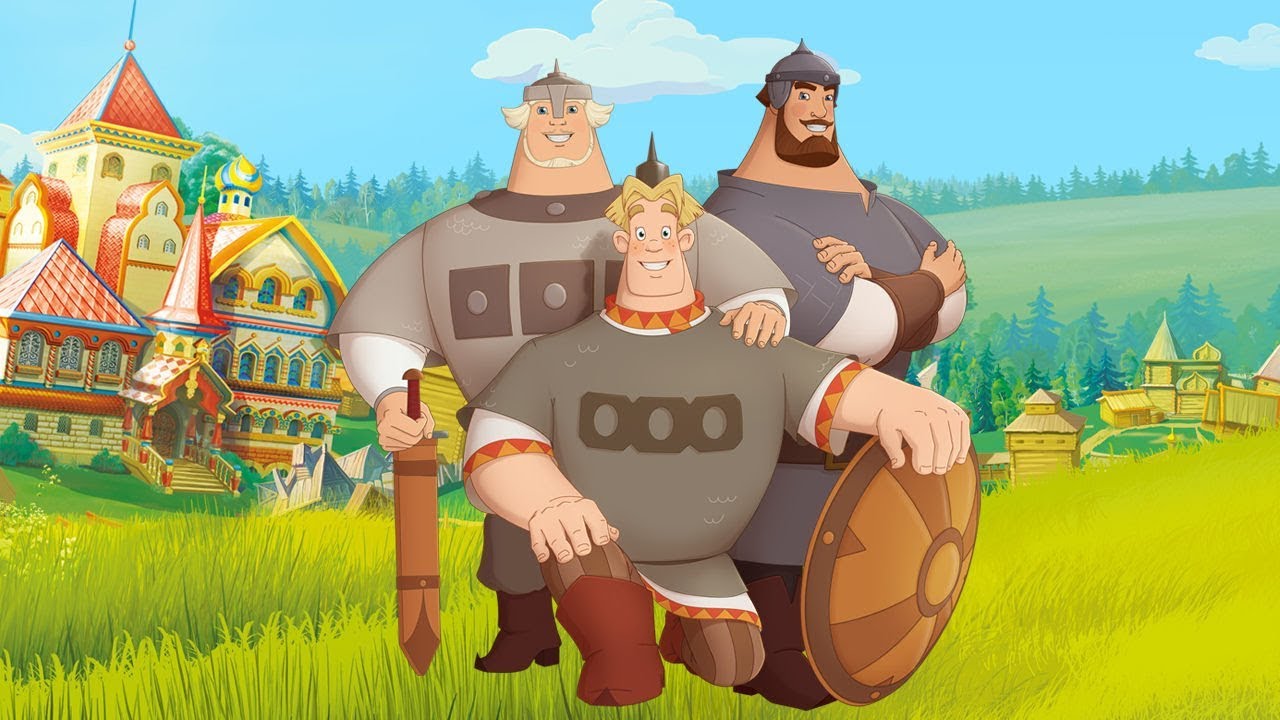 Богатыри здоровые и сильные
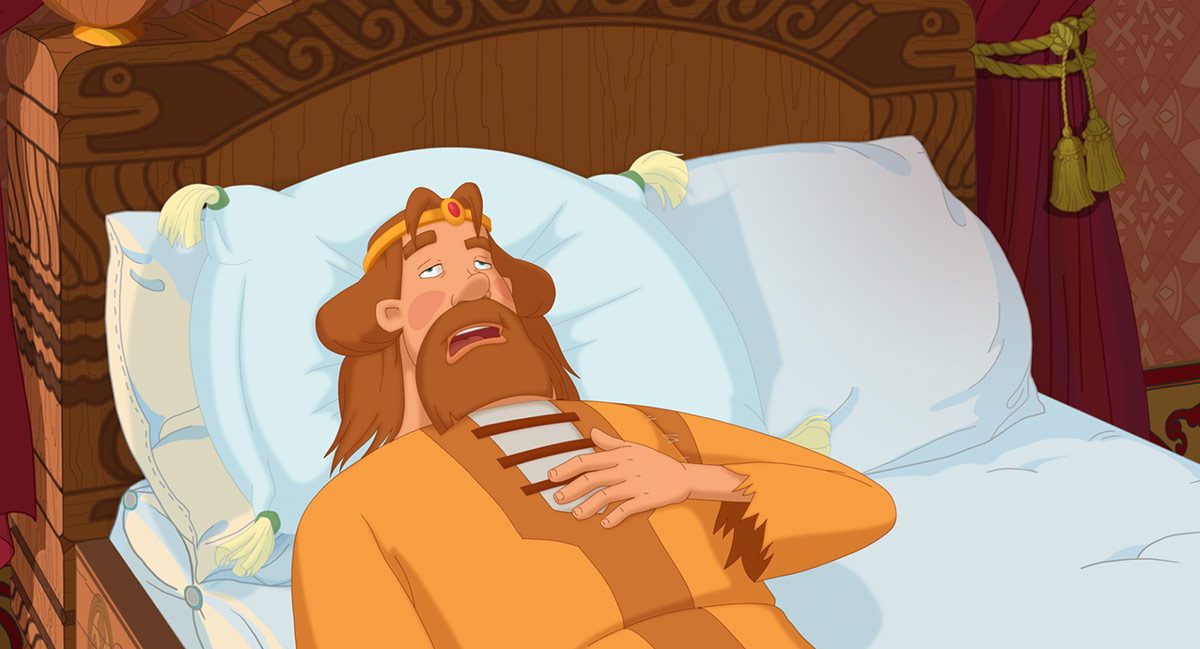 Князь был вчера здоров, а сегодня он болен
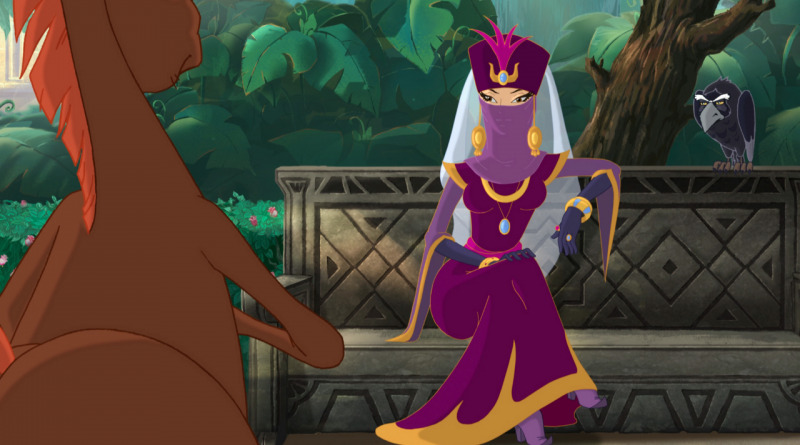 Платье у царицы длинное
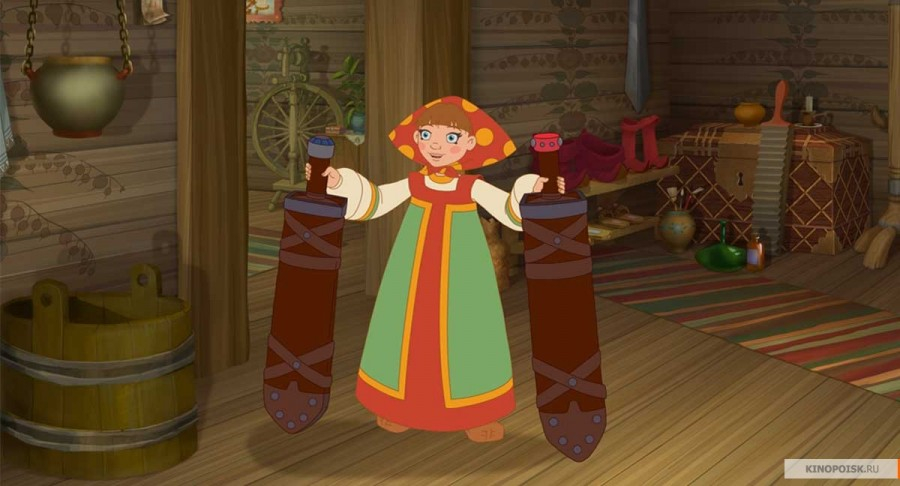 Это платье было длинно Любаве
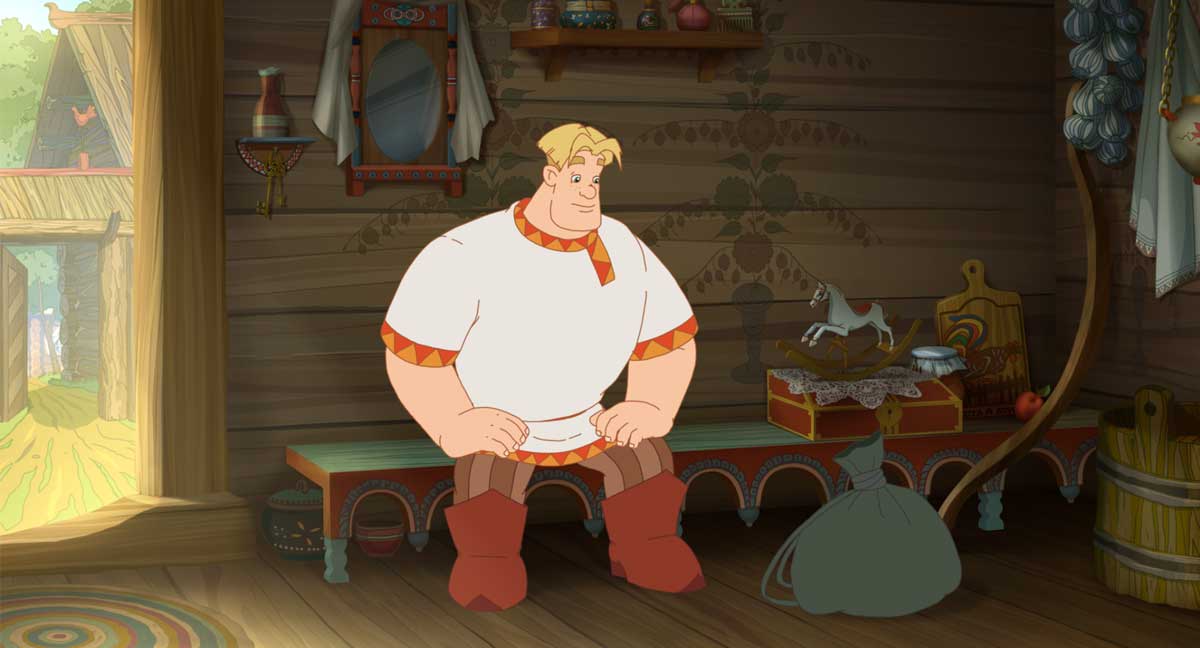 Эти сапоги – большие
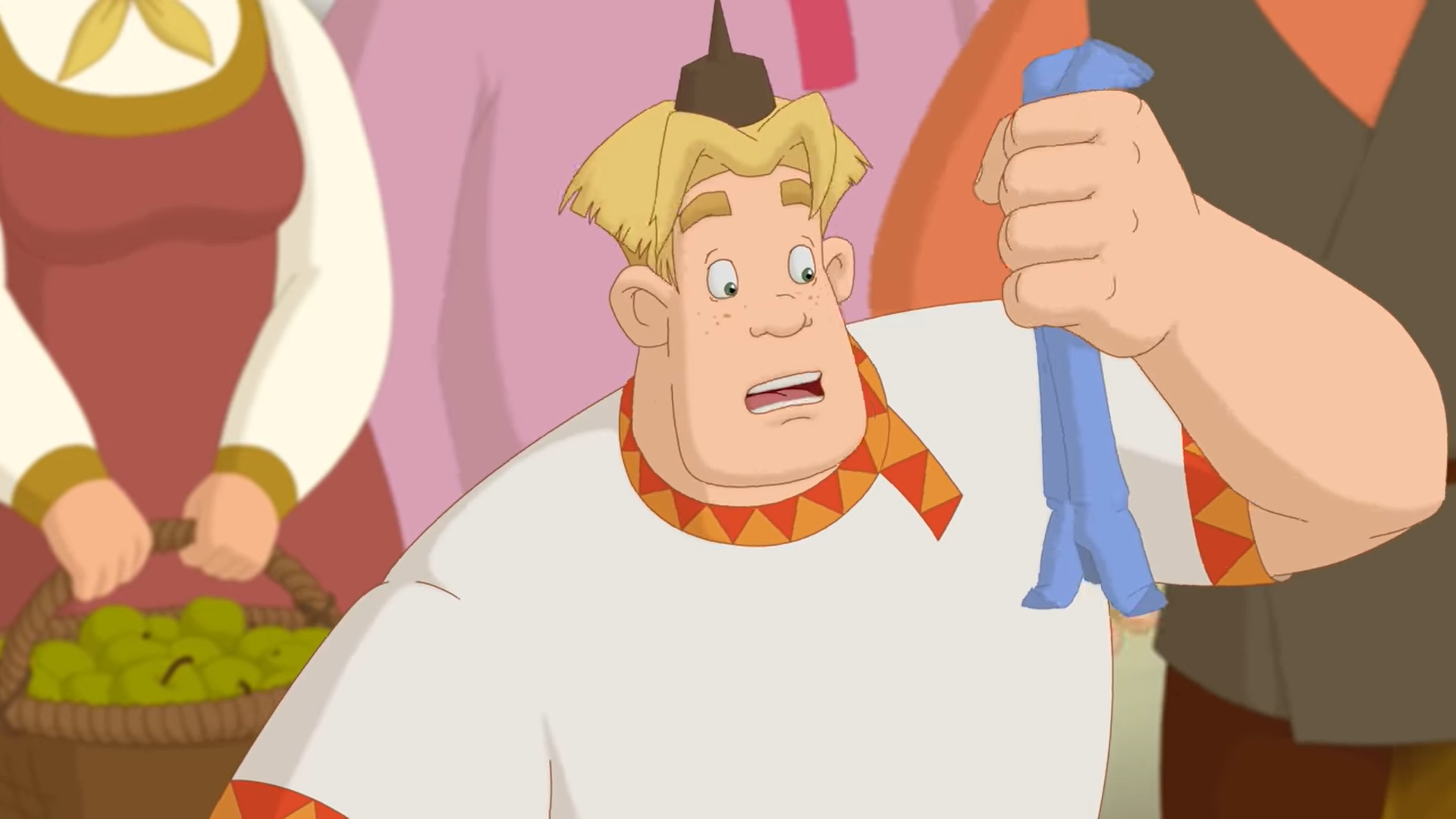 Эти сапоги – маленькие
Упражнение. Какой, какая, какое, какие
            Модель: Как_  день? – Какой день?

Как_   дом? Как_  книга? Как_   море? Как_  ручка? Как_  карандаш? Как_  студенты? Как_  тетрадь? Как_   папа? Как_   дочь? Как_  мама? Как_  родители? Как_   небо? Как_  страна? Как_  город? Как_ кот? Как_  собака? Как_  друг? Как_  преподаватель? Как_  урок? Как_  бабушка? 
Как_  машина? Как_   поезд?

Упражнение. Какой, какая, какое, какие
            Модель: __________? –  новые           какие?

__________? –  большой                   __________? –  хороший                 __________? –  молодая 
__________? –  красивая                   __________? –  длинная                  __________? –  дорогие
__________? –  маленькое                __________? –  высокое                   __________? –  родной
__________? –  белый                       __________? –  плохие                     __________? –  любимая
хороший – плохой                                                новый – старый
молодой – старый                                                 дорогой – дешёвый
высокий – низкий                                                 громкий – тихий
горячий – холодный                                             лёгкий – тяжёлый
длинный – короткий                                             медленный – быстрый
светлый – тёмный                                                 красивый – некрасивый

Упражнение. Ответьте на вопросы.
Какая у вас ручка: новая или старая, синяя или красная, дорогая или дешёвая?
У меня  ________, __________, _______ ручка.
Какой у вас город: большой или маленький, старый или молодой, красивый или некрасивый?
У нас ________, __________, ___________ город.
Какие у тебя книги: новые или старые, хорошие или плохие, дорогие или дешёвые?
У меня _______, ________, _________ книги.
Какое у нас небо: синее или красное, высокое или низкое, светлое или тёмное?
-    У нас _______, _______, _______ небо.
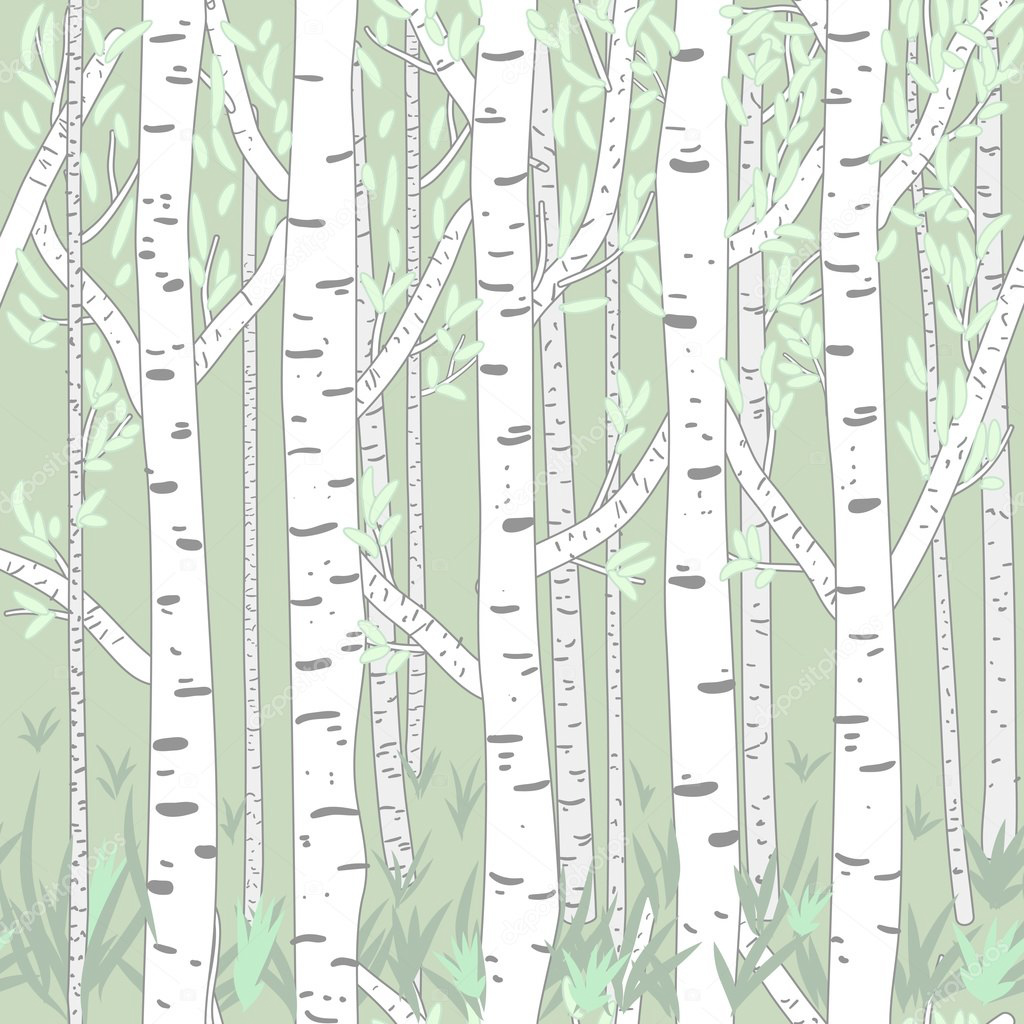 Образование сравнительной и превосходной степени прилагательных
The comparative and superlative degrees of the adjectives
ПРОСТАЯ СРАВНИТЕЛЬНАЯ СТЕПЕНЬ (ОКАНЧИВАЮЩАЯСЯ НА-Е) ОСОБЕННОСТИ ФОРМИРОВАНИЯ
THE SIMPLE COMPARATIVE DEGREE (ENDING IN -E) THE PECULIARITIES OF FORMATION
Some consonants regularly interchange in Russian, i. e. they regularly substitute one another in different forms of a word.
К
	Ч
Т
Г
Д	Ж
З
СТ
	 Щ
СК
Х	 Ш
Е
Е
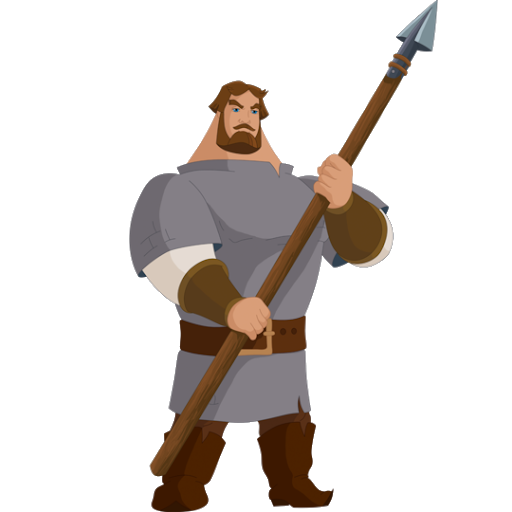 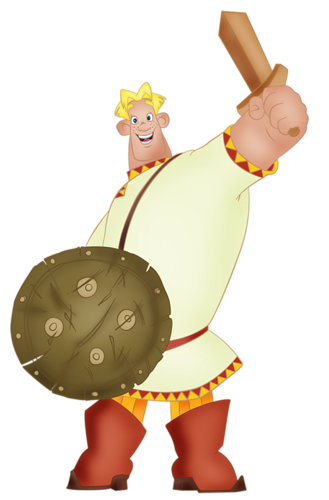 Е
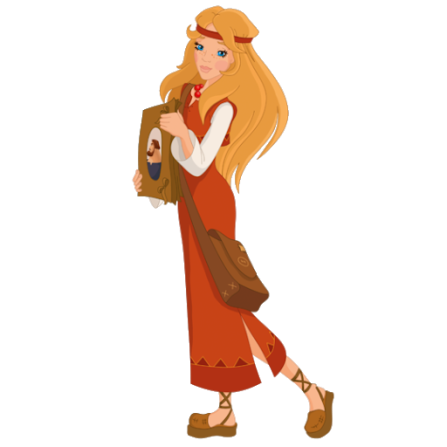 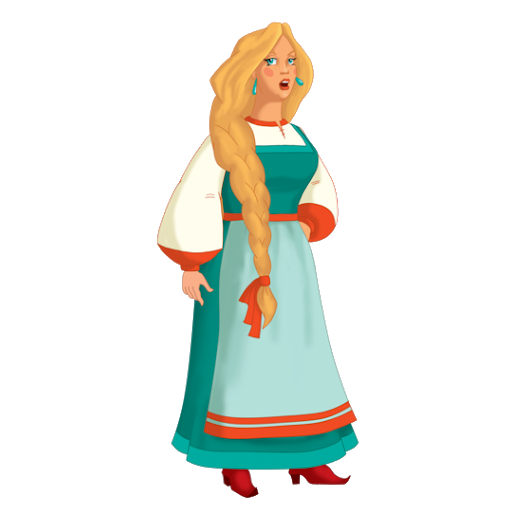 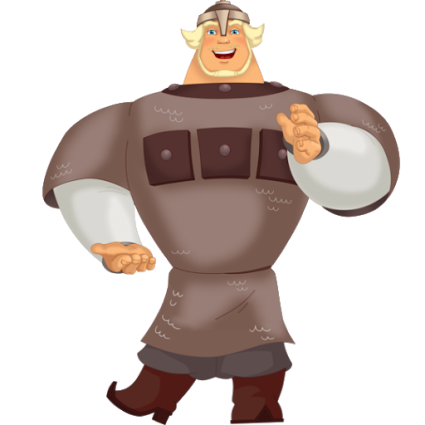 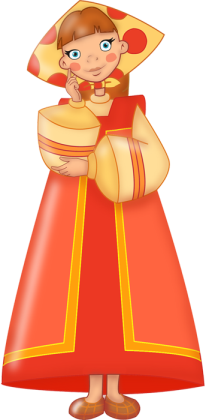 +
+
Ж
Г
+
Д
Ж
Х
Щ
тиХий – тиШЕ
тиШЕ всех
молоДой – молоЖЕ
молоЖЕ всех
строГий – строЖЕ
строЖЕ всех
Е
Е
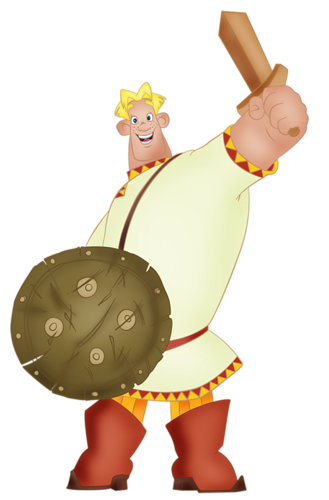 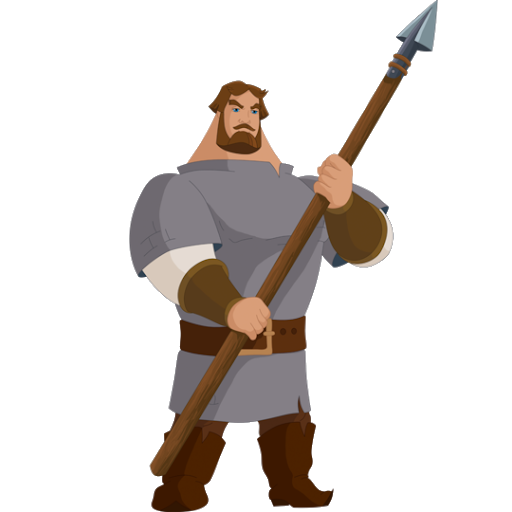 Е
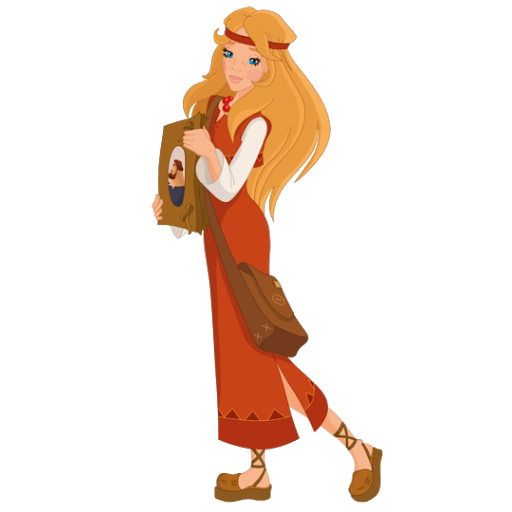 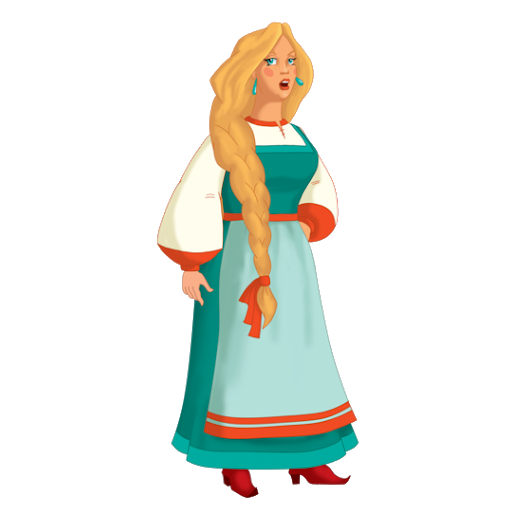 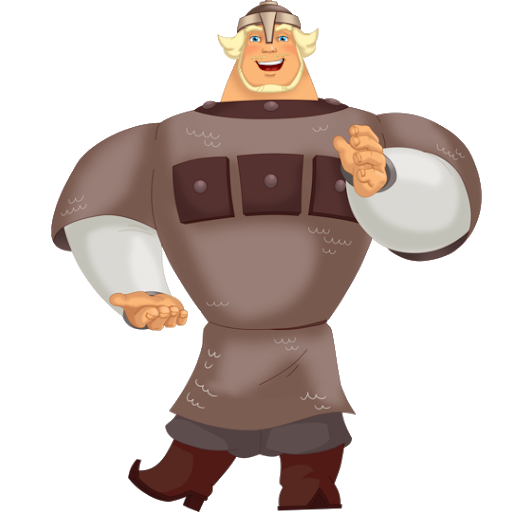 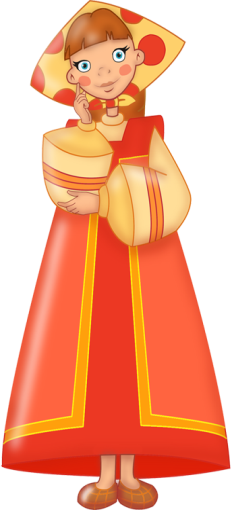 +
+
Ч
К
+
Т
Ч
Щ
СТ
ярКий – ярЧЕ
ярЧЕ всех
круТой – круЧЕ
круЧЕ всех
проСТой – проЩЕ
проЩЕ всех
Е
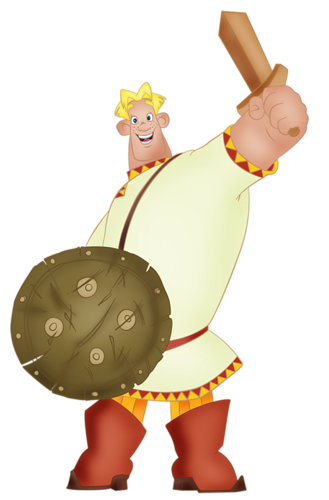 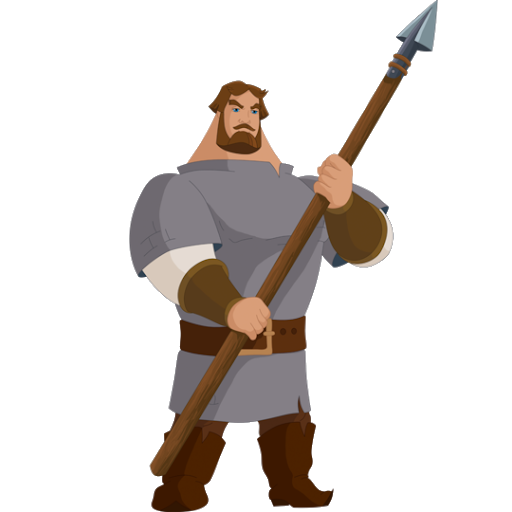 ОК
Е
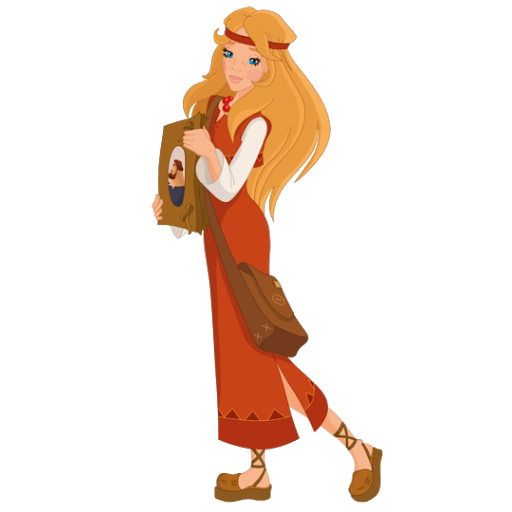 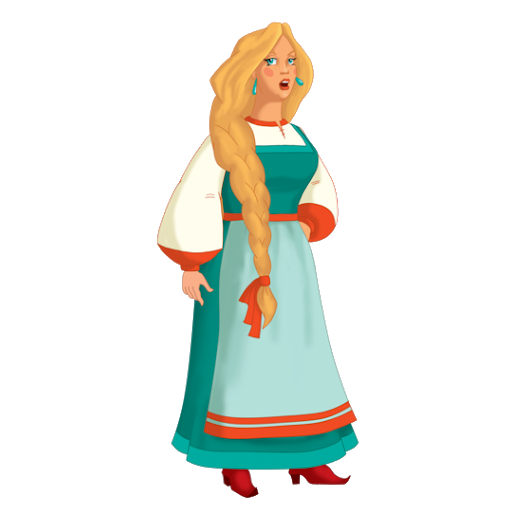 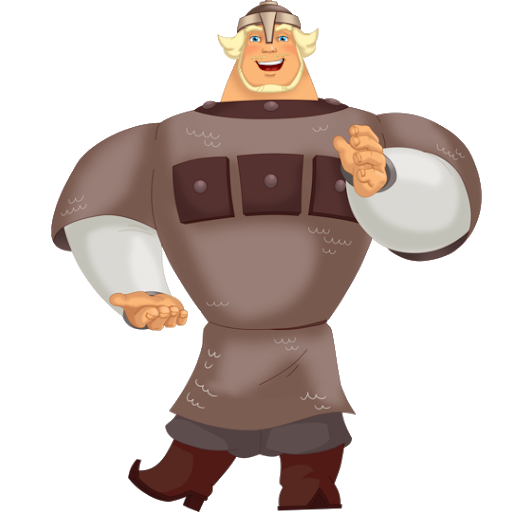 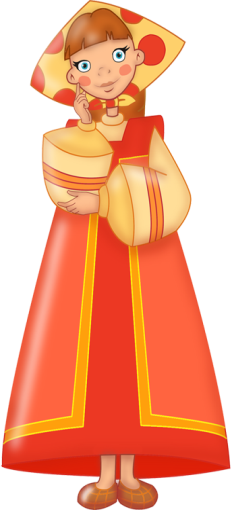 +
+
Ж
З
С
Ш
глуб-ок-ий – глубже
дал-ёк-ий – дальше
шир-ок-ий - шире
низ-к-ий – ниже
близ-к-ий – ближе
уз-к-ий – уже
выс-ок-ий - выше
Гомель – большой город в Беларуси. Это красивый, современный и зелёный город.
Здесь широкие и красивые проспекты, длинные улицы, большие и маленькие магазины. У нас есть большие и современные школы и университеты, большой и новый вокзал, красивый театр. Самое красивое место – парк. Он старинный, красивый и зелёный. В парке есть старый, красивый и интересный музей. Мы любим свой родной город.

Гомель – маленький город?
Это современный город?
Здесь красивый парк?
У нас старый вокзал?
У нас маленькие университеты?
________________________________________________________________________
Какой у нас город?
Какие здесь проспекты?
Какой у нас вокзал?
Какой у нас парк?
5.    Какой у нас музей?
Страна, Язык, Люди
国家，语言，人们
Сколько?多少
Порядковые числительные
序数
Какой?哪一种？
Фразы:  短语
Как вас зовут? 你叫什么名字？
Меня зовут…   我叫……
Сколько вам лет?  你多大了？
Мне…   我……
Как дела?   你好么？
Как вас зовут? 你叫什么名字？
Вы Нина? = Вас зовут Нина?
Как вас зовут?
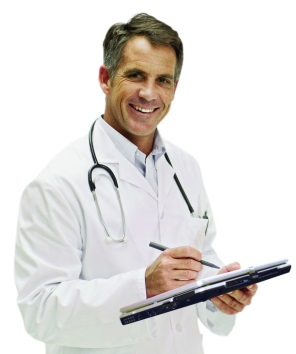 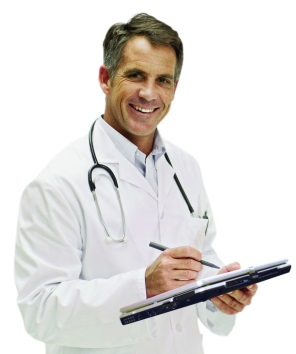 Это врач.  Его зовут Николай.



Это музыкант. Её зовут Нина.



Это студенты. Их зовут Иван и Мария.
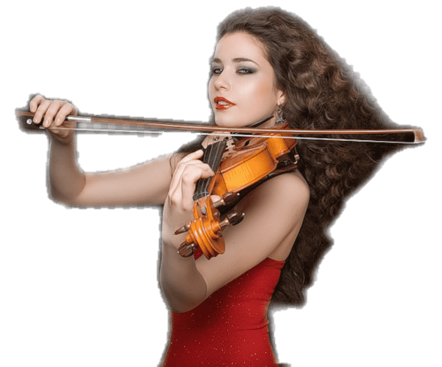 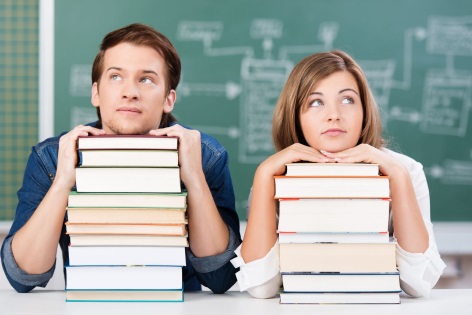 Я – меня
Ты – тебя
Он – его
Она – её
Мы – нас
Вы – вас
Они – их
Упражнение 1.  Выполните по модели. 

Модель 1: он — Как его зовут?

Она, вы, ты, они, он, Вы, я, мы, она.


Модель 2: Анна – Её зовут Анна.

Наталья, Иван, Мария, Светлана, Павел, Жан.

Модель 2: Поэт – Иван    Кто это? — поэт.
                                                Как его зовут? — Его зовут Иван.

Экономист – Джон, бабушка – Мария,  музыкант – Пол, 
преподаватель – Наталья, школьники – Виктор и Елена.
Выполните упражнения. 
 Упражнение 1.
Модель: Это я —... Меня зовут Иван.
Это ты — Андрей. … зовут Андрей.
Это он — Антон. … зовут Антон.
Это она — Мария. … зовут Мария.
Это мы — братья. … зовут Максим и Павел.
Это вы — Таня и Саша. … зовут Таня и Саша.
Это они — Люба и Коля. … зовут Люба и Коля.
Упражнение 2.
Модель: Как тебя зовут? — Меня зовут Иван.
Как тебя зовут? — … зовут Татьяна.
Как его зовут? — … зовут Игорь.
Как её зовут? — … зовут Надя.
Как вас зовут? … зовут Вера и Дима.
Как их зовут? — … зовут Максим и Лиза.
Сколько вам лет?  你多大了？
Мне…   我……
– Cкóлько вам лет?

– Мне 30 (тридцать) лет.

– Мне 24 (двáдцать четыре) гóда.
Сколько лет?
Модель: (он) - 1 (год) – ему один год 
(она) – 2 (год)  
(он) – 3 (год)
(я) – 4 (год)
(вы) – 5 (год)
(мы) – 22 (год)
(они) – 13 (год)
(я) – 39 (год)
(вы) – 57 (год)
(он) – 64 (год)
(она) – 79 (год)
1 - год
2-4 года
5-20 лет